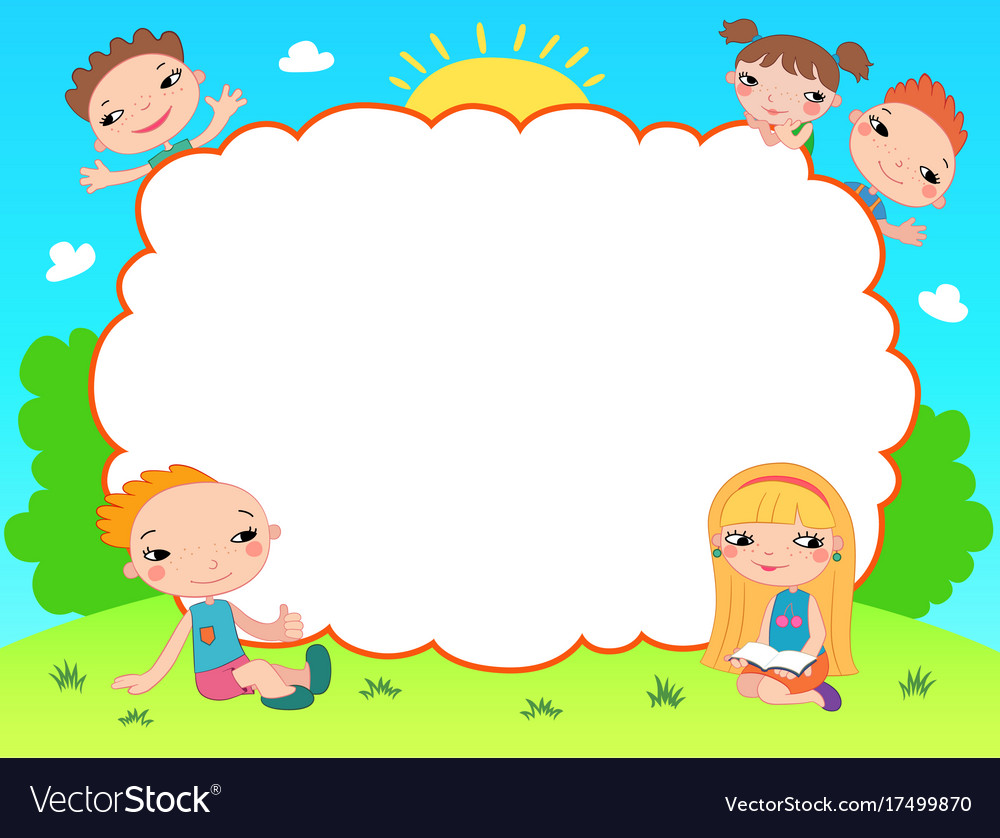 CHÀO MỪNG CÁC CON ĐẾN VỚI TIẾT TOÁN
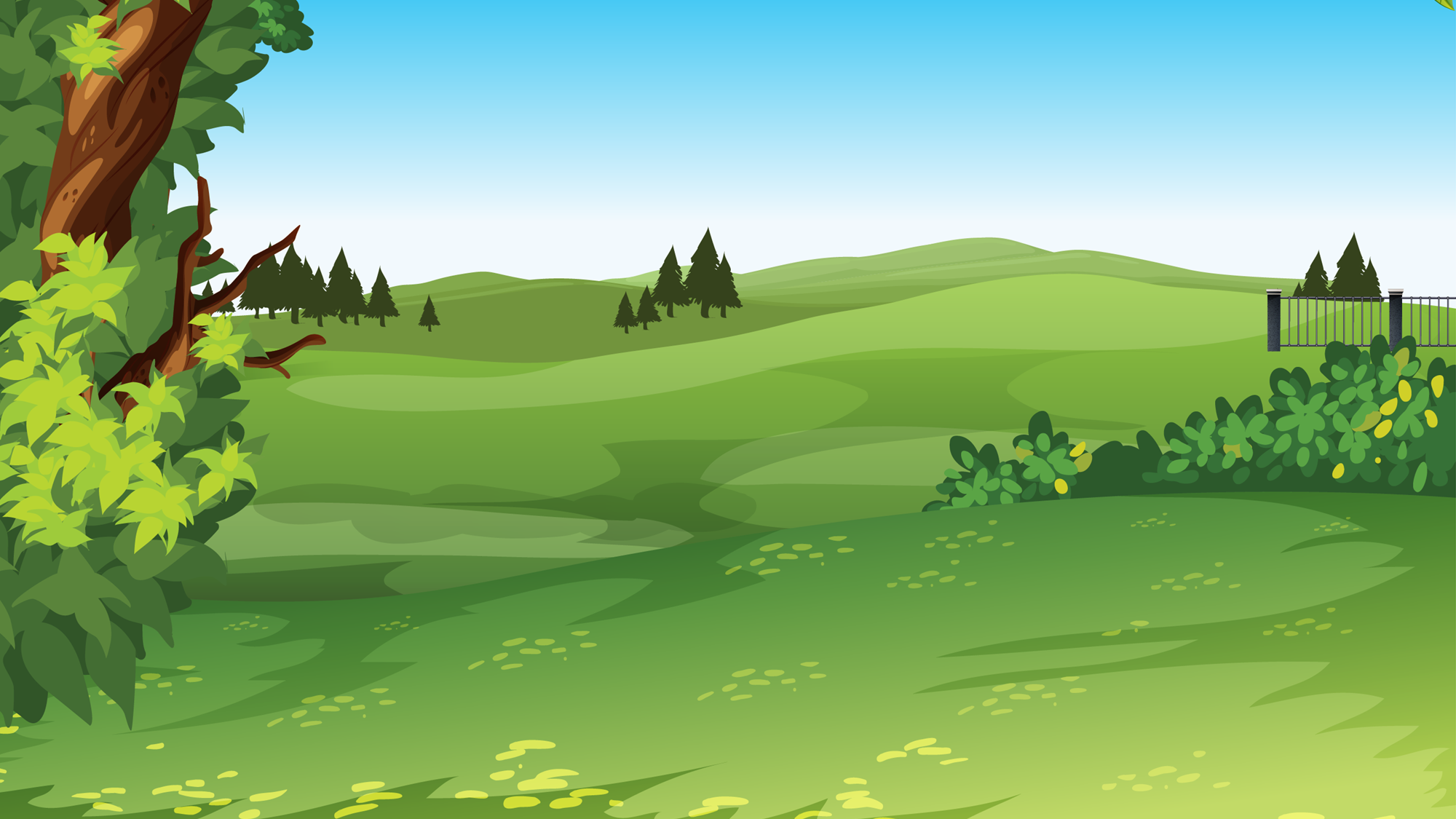 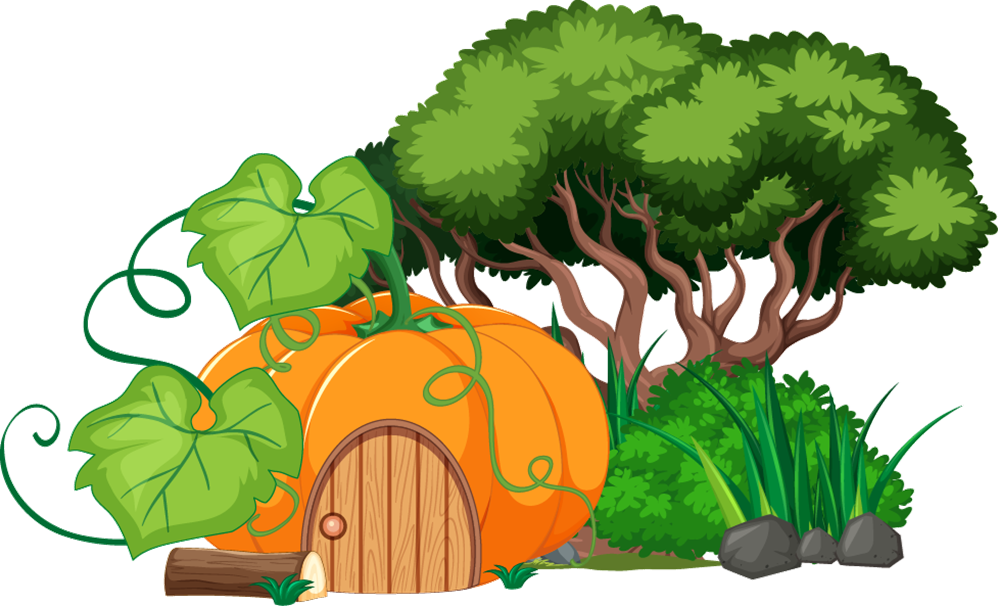 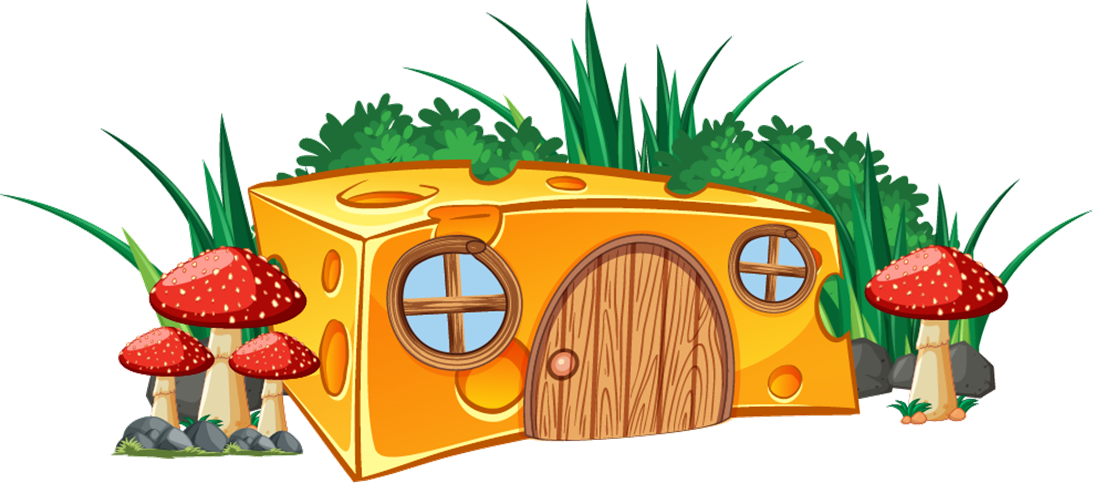 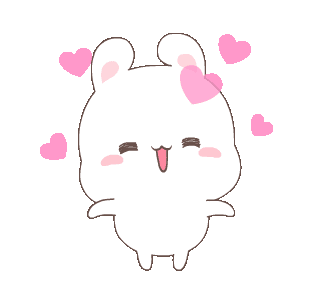 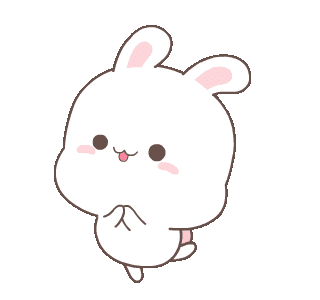 XÂY NHÀ CHO THỎ
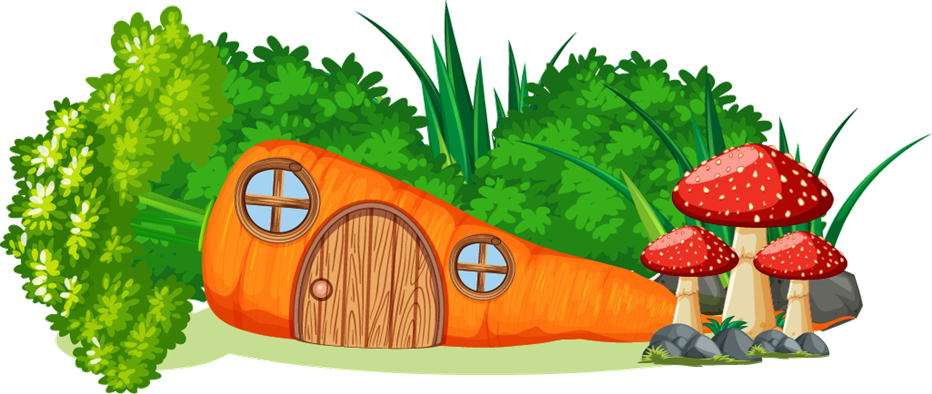 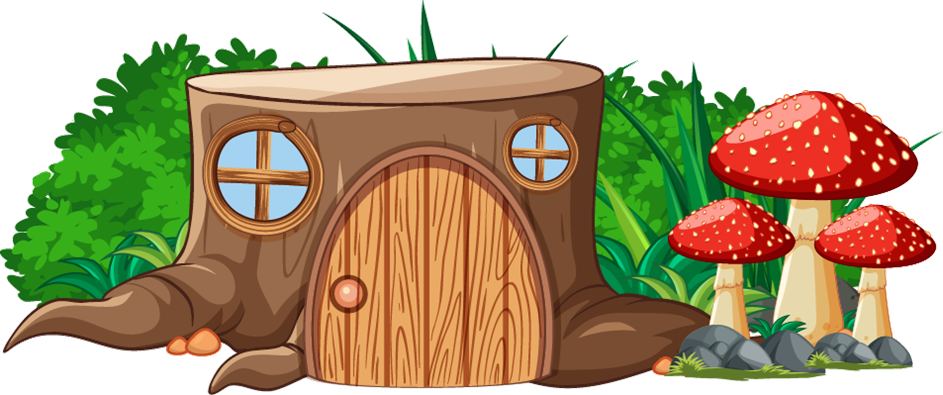 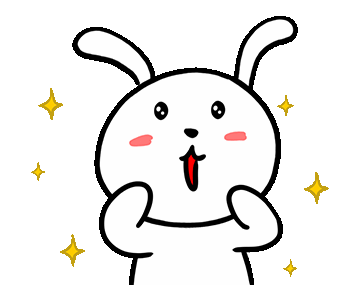 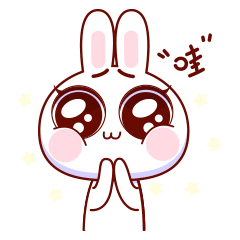 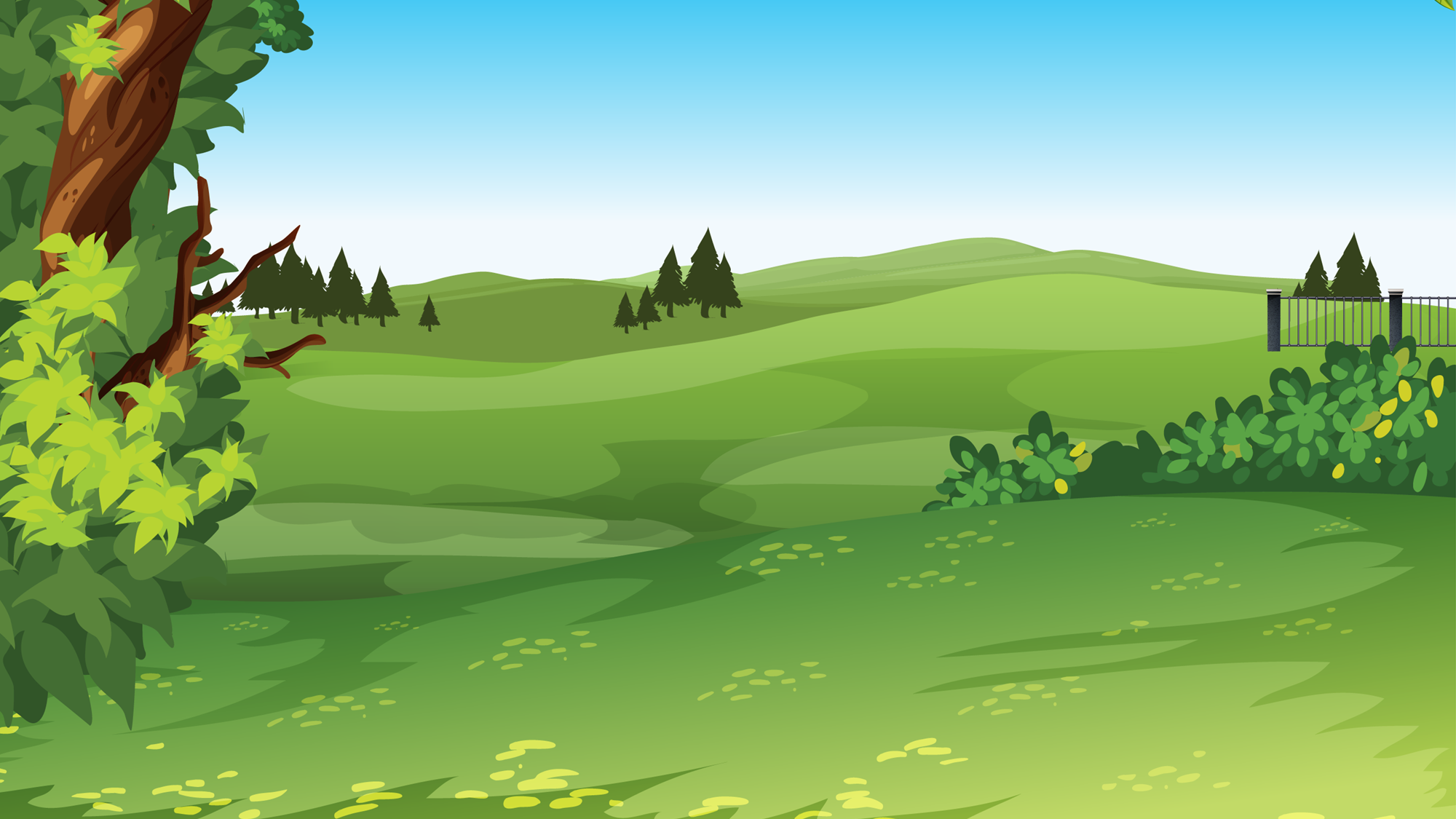 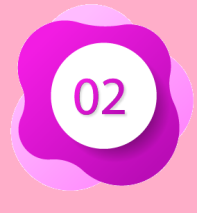 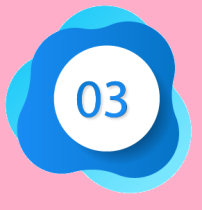 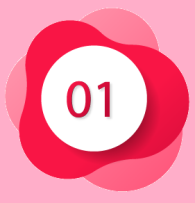 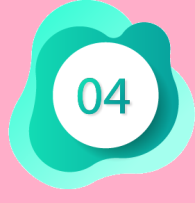 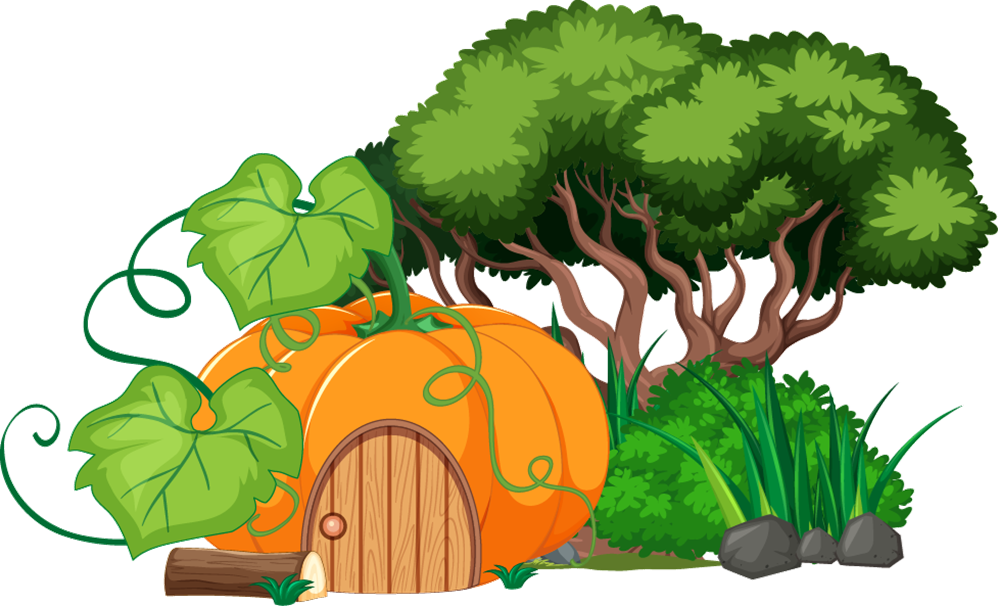 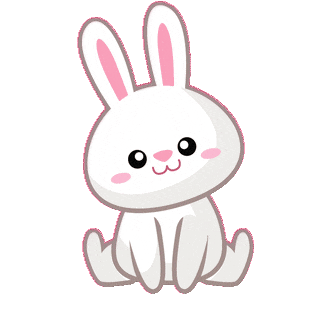 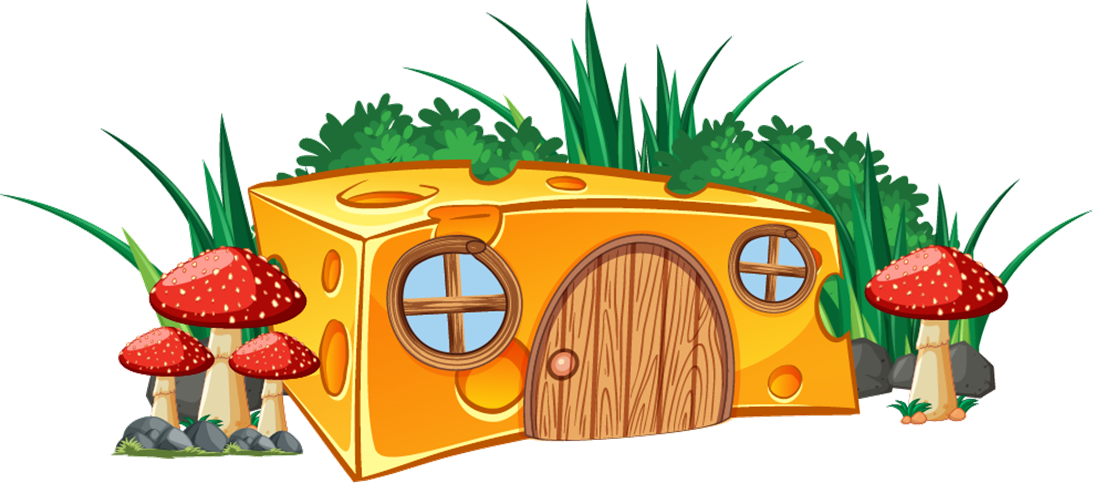 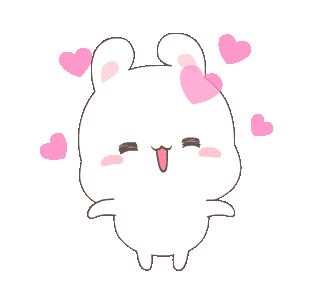 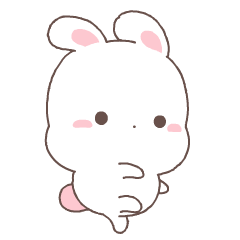 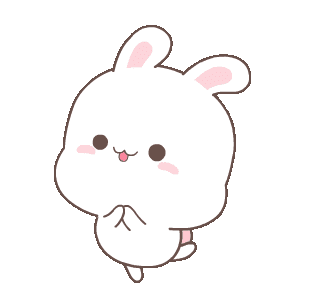 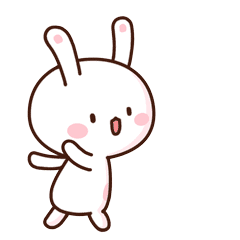 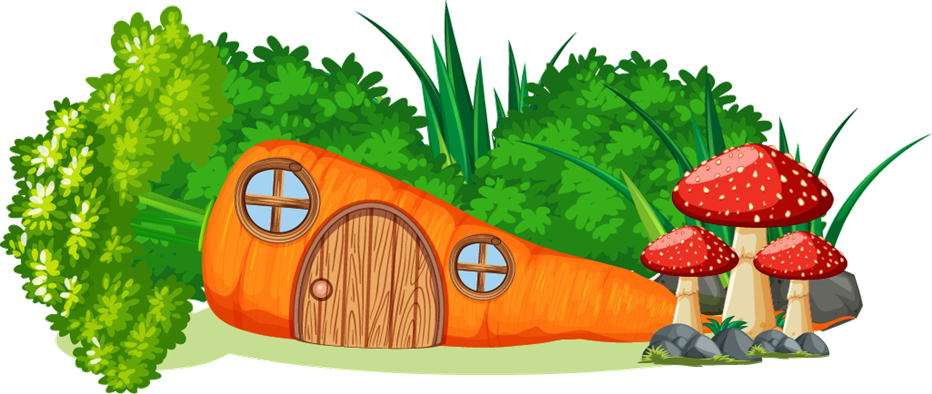 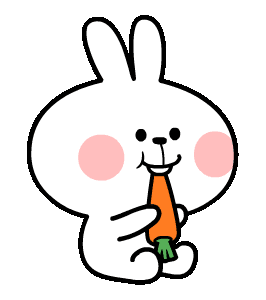 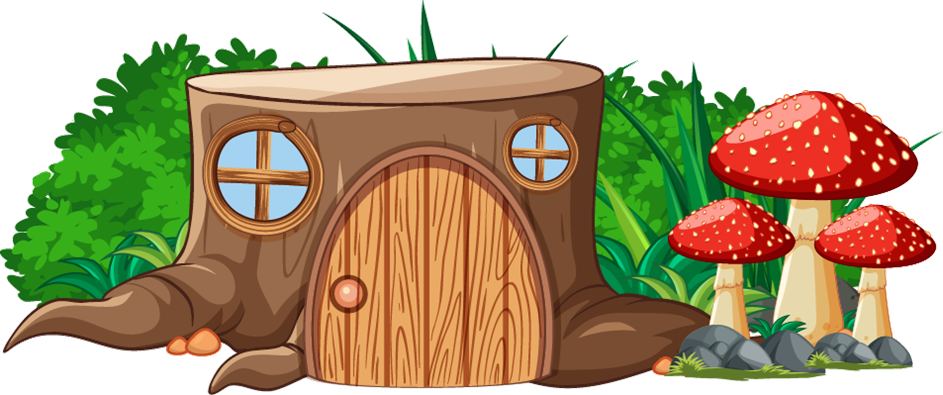 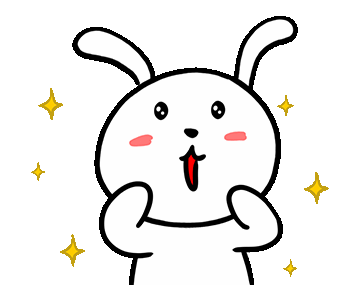 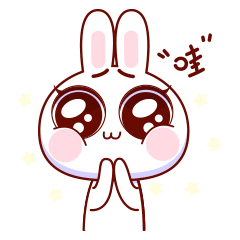 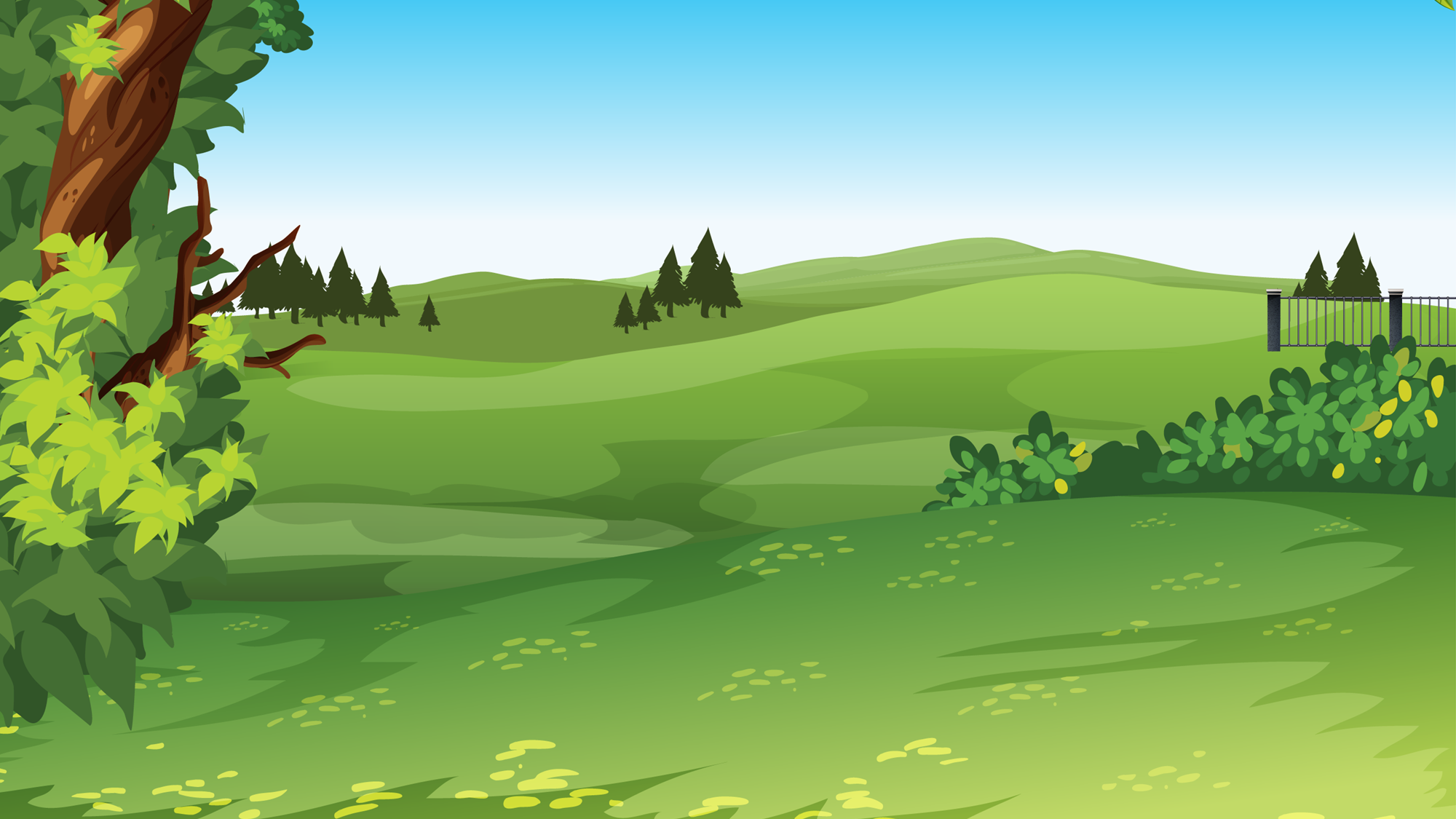 Có bao nhiêu quả chanh?
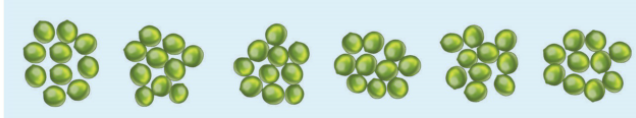 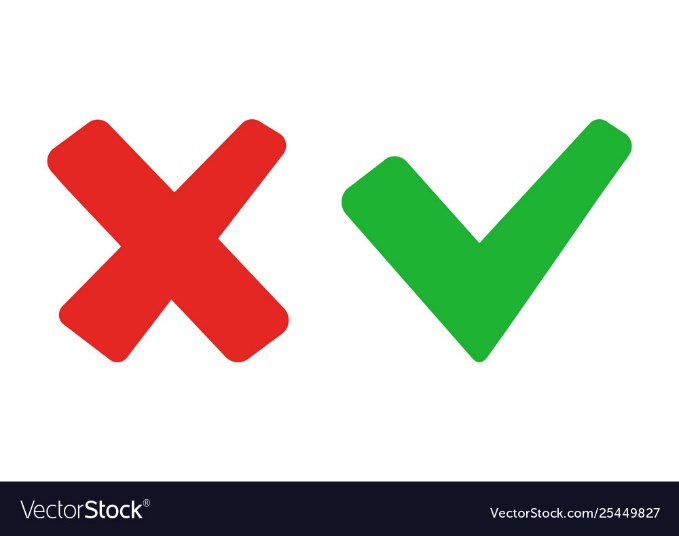 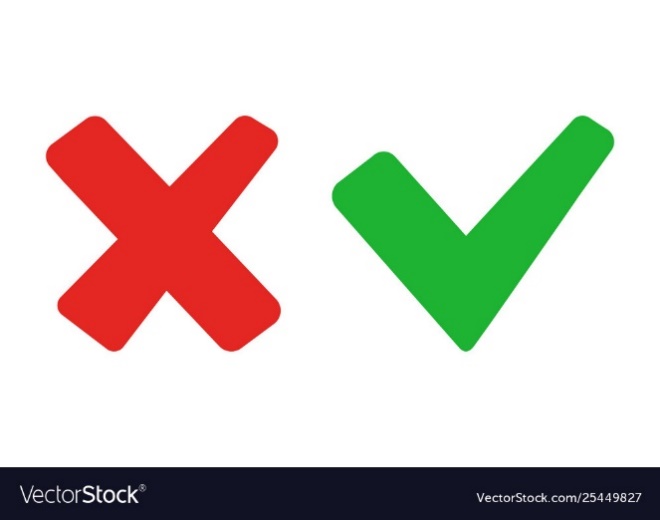 B. 60
A. 70
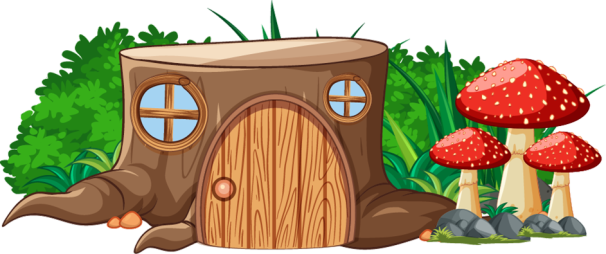 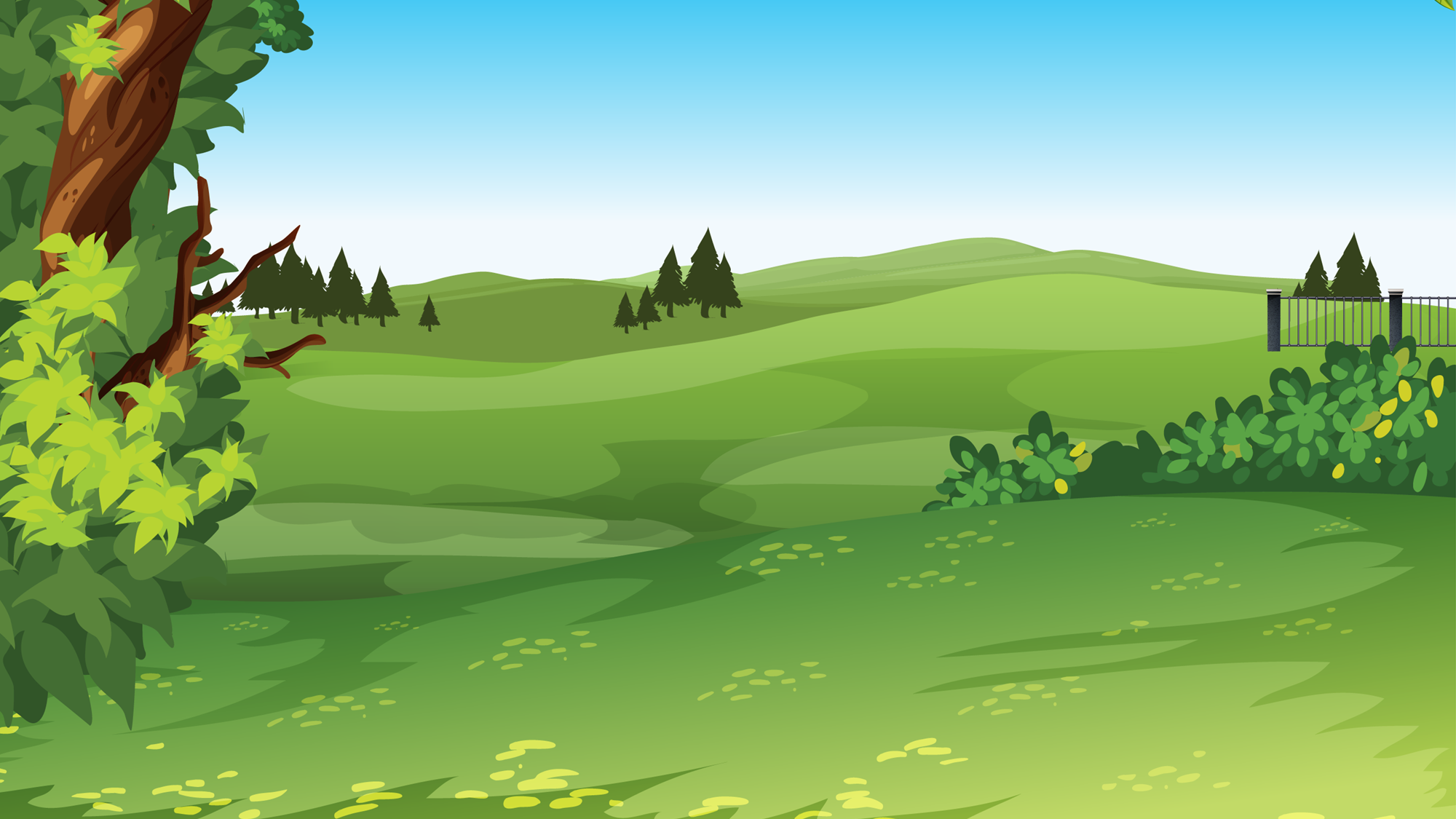 Có bao nhiêu chiếc ấm
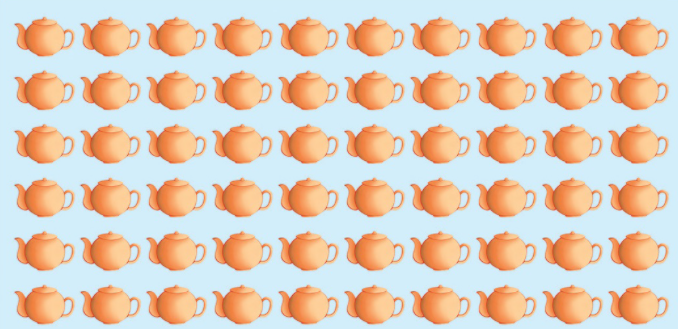 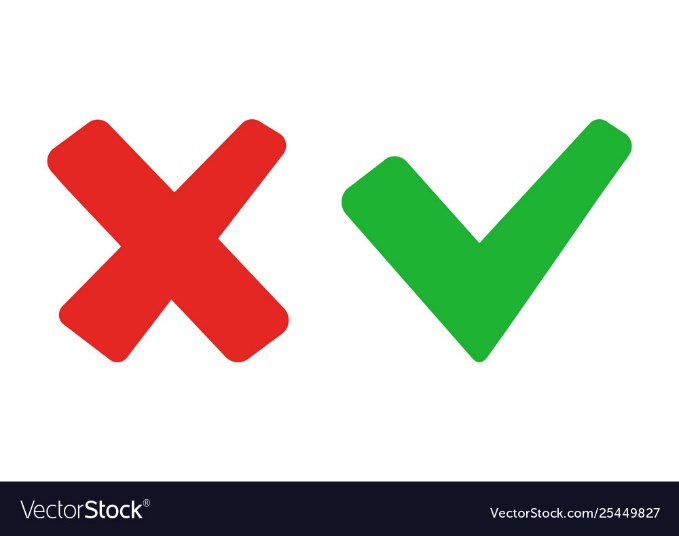 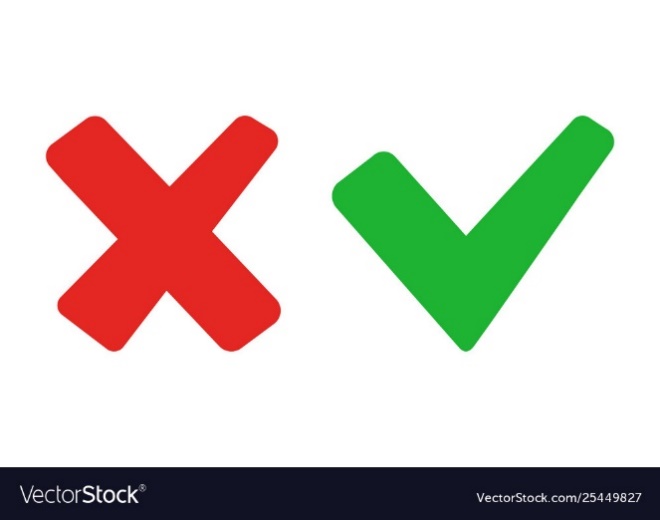 A.   60
B. 70
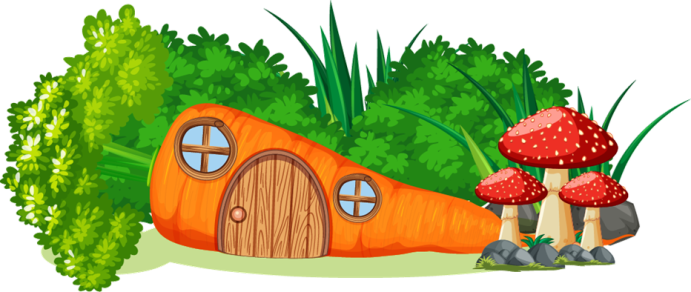 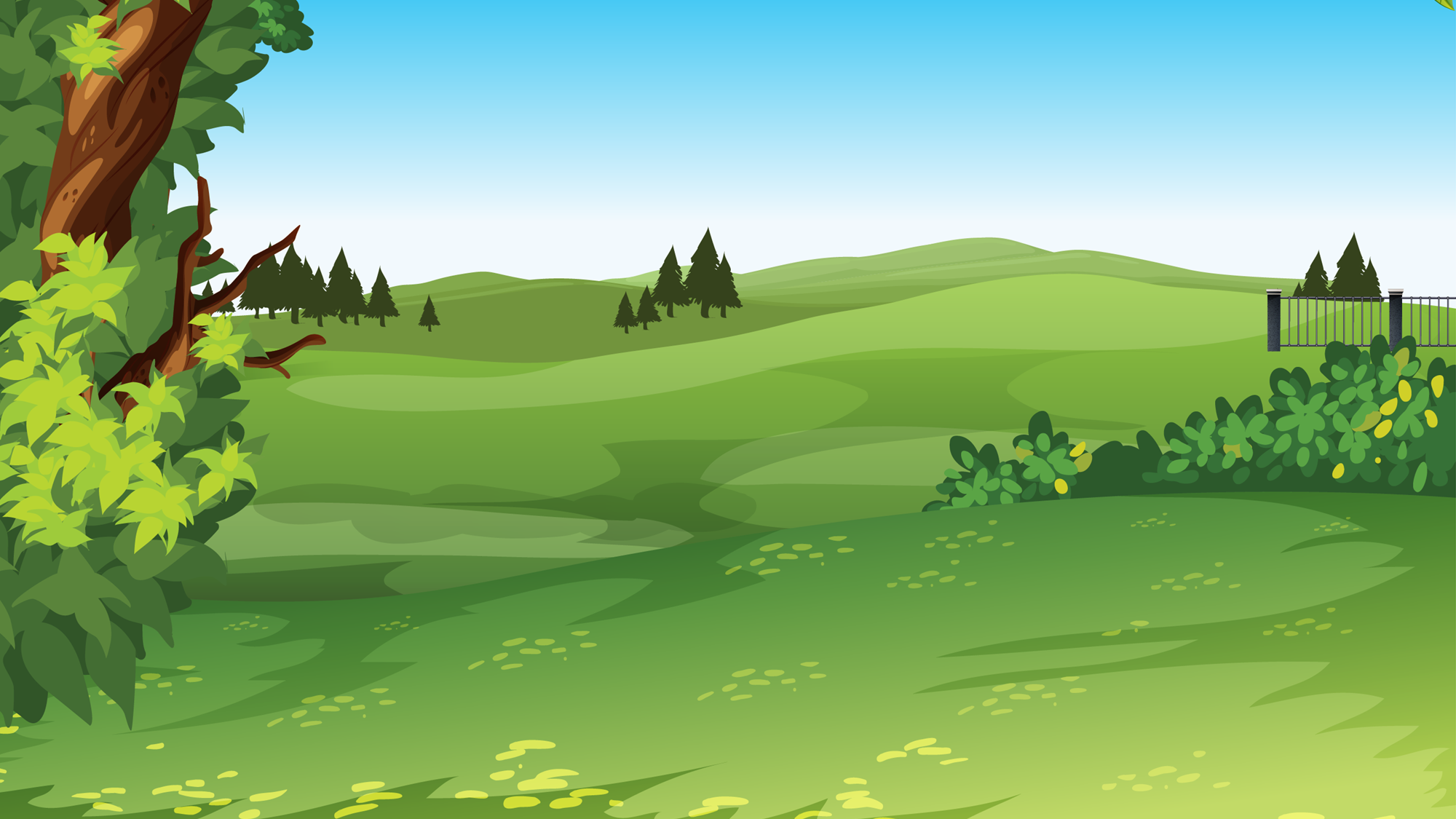 Có bao nhiêu hình vuông
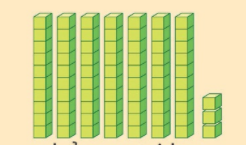 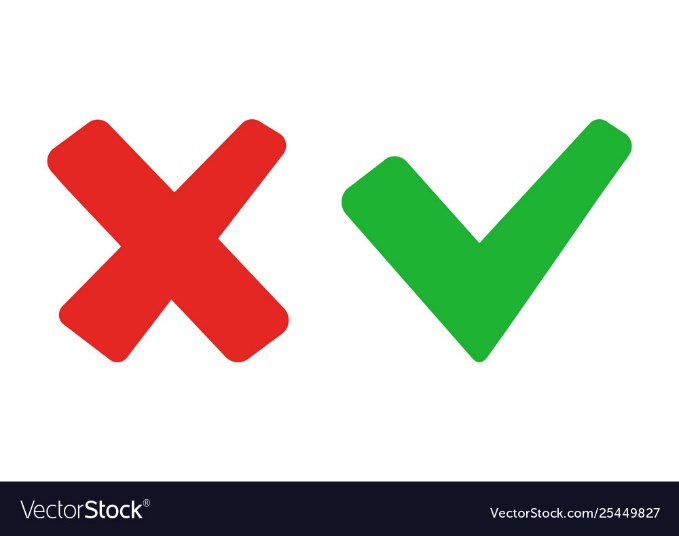 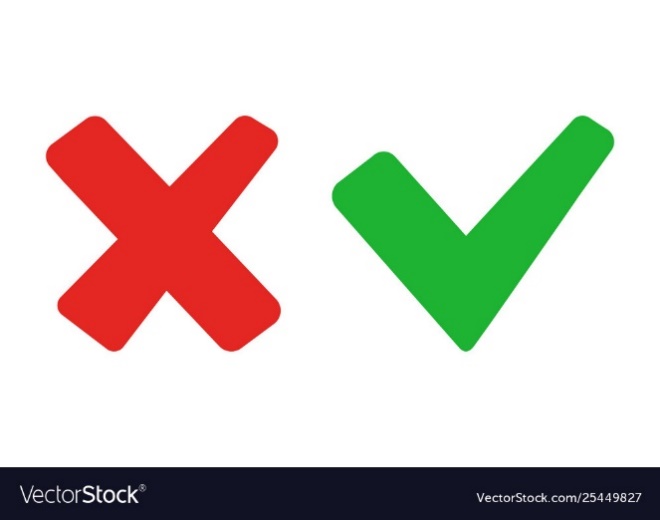 A.   73
B. 72
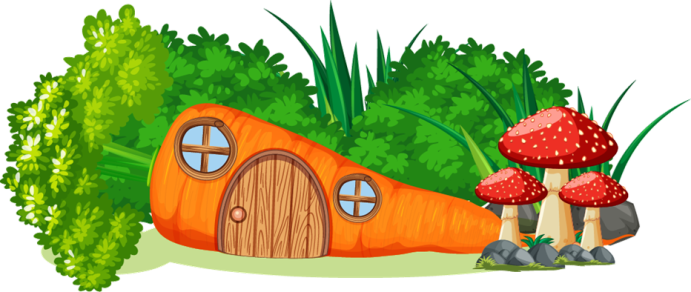 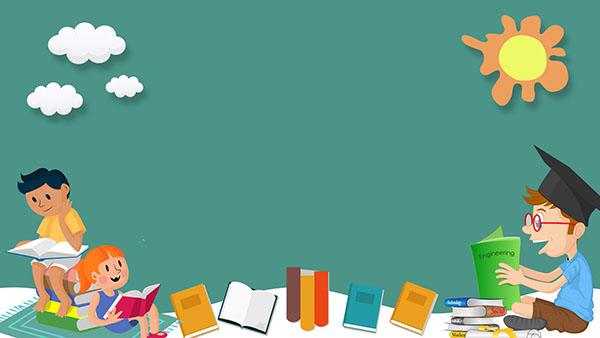 Các số đến 100
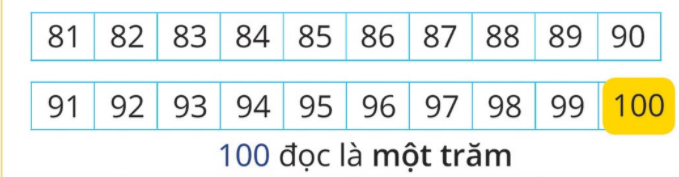 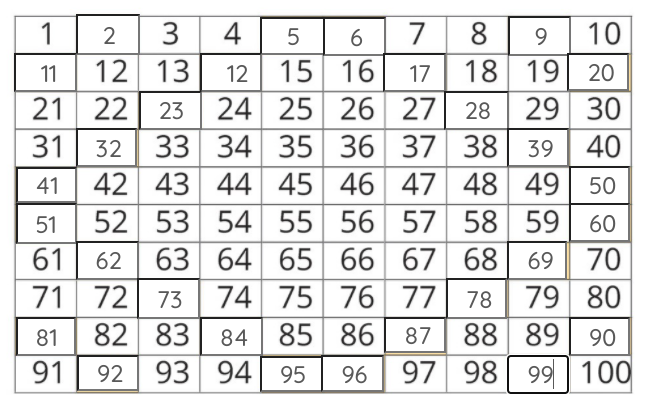 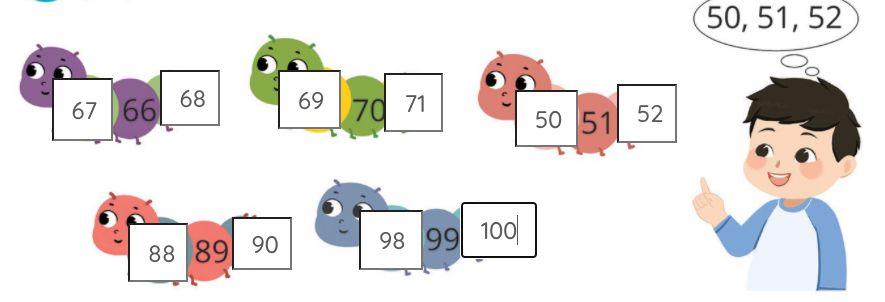 Có 100 chiếc chìa khóa
Có 100 củ cà rốt
Có 90 quả trứng
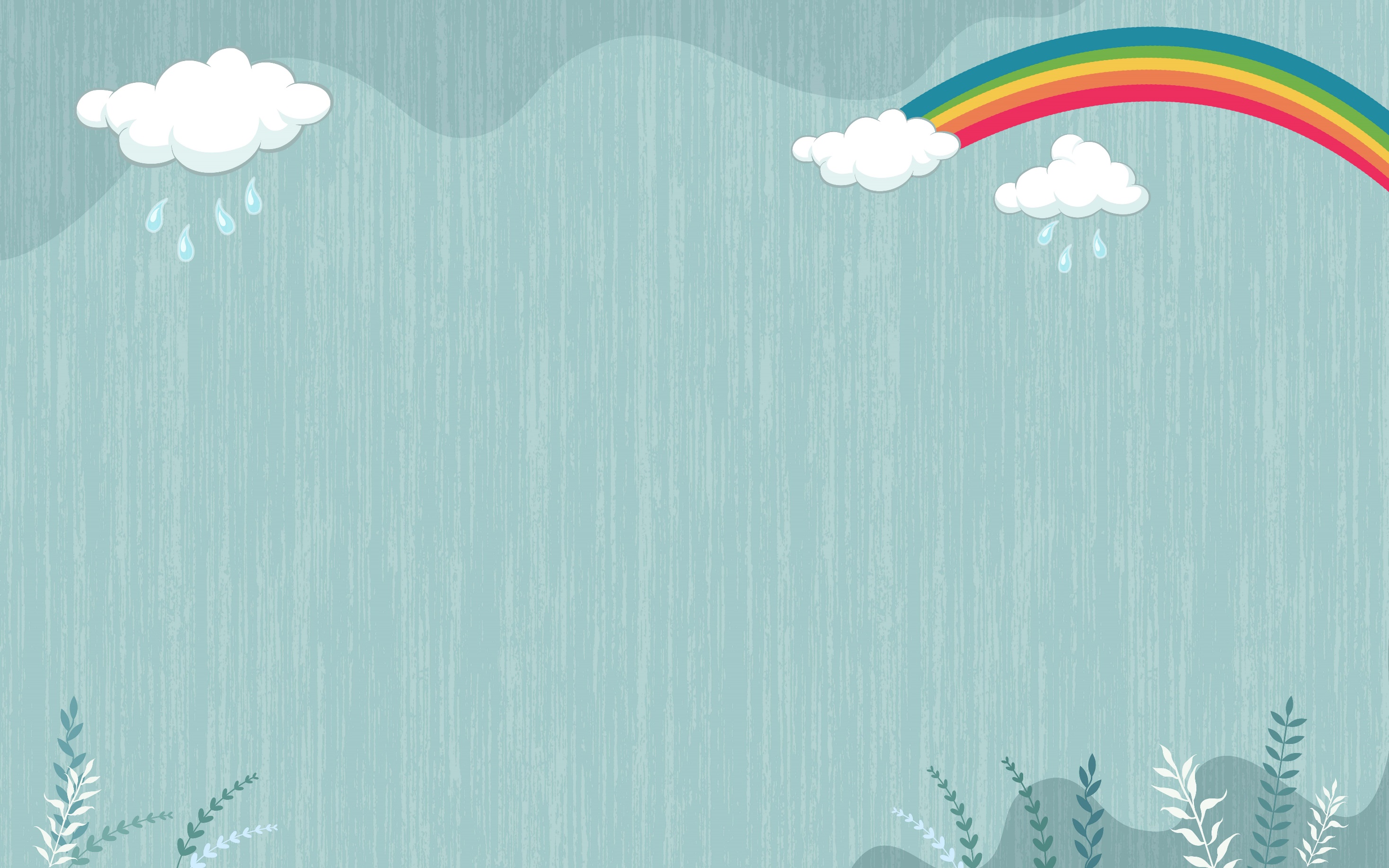 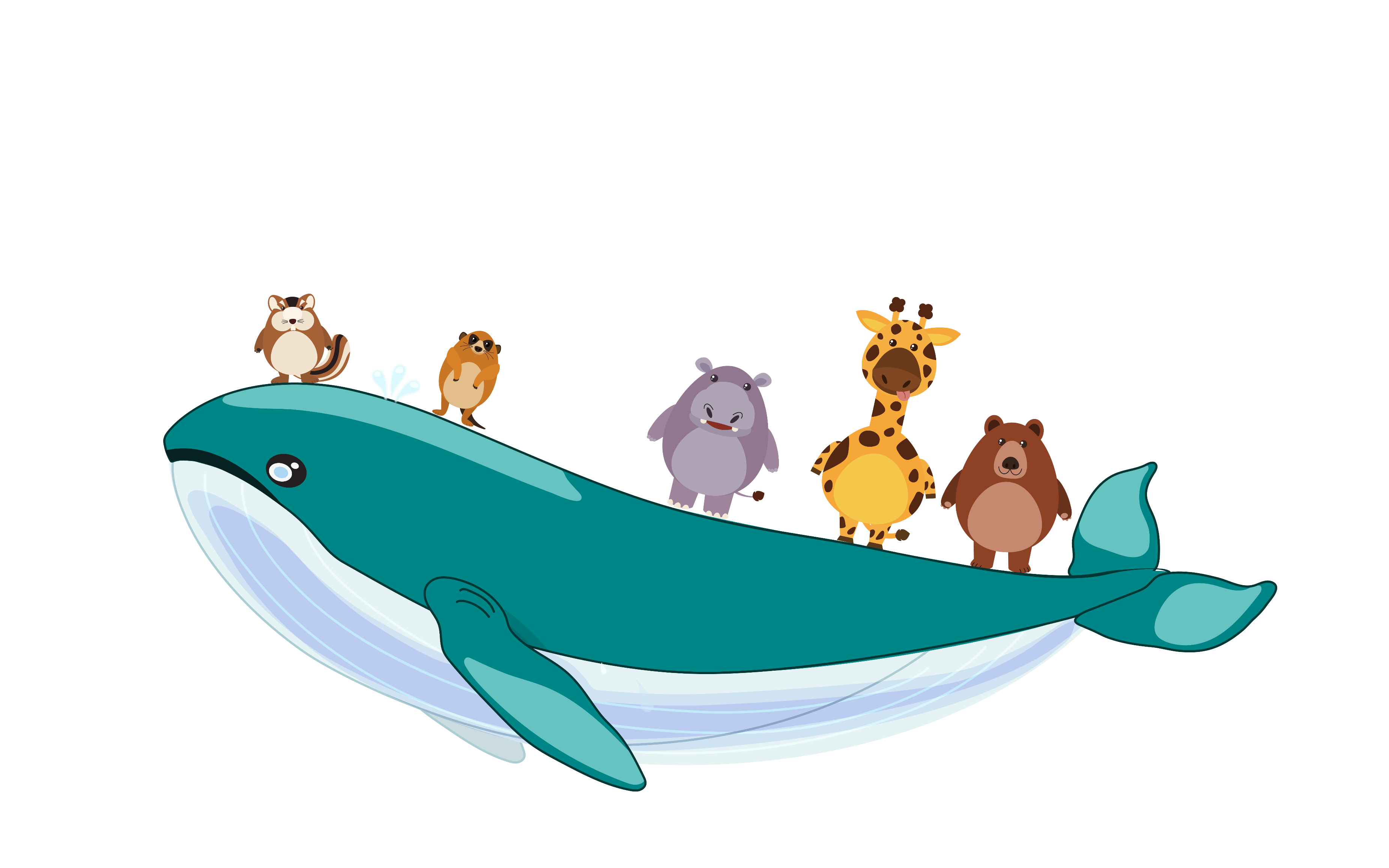 HẸN GẶP LẠI